الحروف
تقسم الى قسمين :
1- حروف المعاني                        2- حروف المباني
في اللغة العربية حروف مباني وحروف معاني :
حروف المباني هي:
حروف الهجاء وعددها 29 حرفاً
ب ت ث ج ح خ د ذ ر ز س ش ص
​
ض ط ظ ع غ ف ق ك ل م ن ه و ا ي
حروف المعاني
حروفُ الْمعاني هيَ الحُروفُ التي لا يَظهر معناها إلا إذا اقتُرِنتْ بِغَيرِها (أي أُدخلِت في جُملَةٍ
لنتعرف على حروف المعاني :
حروف الجر
من ، إلى ، عنْ ، على ، في ، الباء ، اللّام ، الكاف
امثلة :
ينامُ الطّفلُ في سَريرِهِ
سافَرْنا إلى عَكّا
الْفَتاةُ كالْقَمرِ
يكتُبُ فادي بِالْقلَمِ
هذا الْقَلَمُ لرَغيدٍ
حروف العطف
و ، ثُمّ ، فَ
حضَرَ مَهدي وَ سَعيد
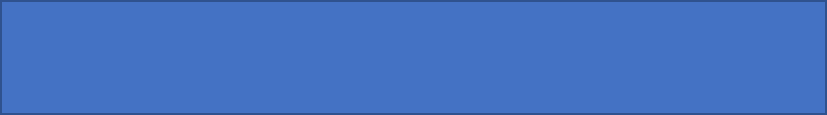 حَمَلتِ الأمُّ ثُمّ أَنجَبَتْ
دَخلَ وَليدُ فَمَحمود
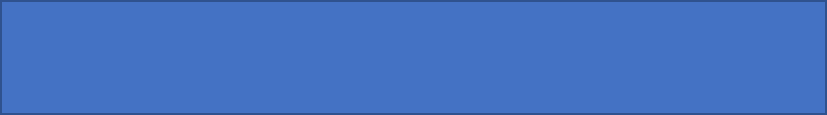 حروف النفي
لا ، لنْ ، لَمْ ، ما
لا يُغَرّدُ الْبلبلُ وهوَ حَزينٌ .
لم أنْتَبهْ لِكِلامكَ.
لنْ أَكذبَ
ما سَمِعتُ أخبارَ اليومِ
املأ الفراغاتِ بحَرفِ مَعنى مُناسِب مُستعينًا بمَخزنِ الْكلماتِ:
عدتُ _____ الْمدرَسةِ ، ___ لَبِستُ ثيابَ الْعَملِ ، ___ نَزلتُ ___
حَديقَةِ الْمَنزلِ ، أَتفَقّدُ أَزهارَ الْحَديقَةِ ، أَسْقي شَجَرةَ اللّيمونِ. ___ بَعْدَ ذلكَ
قَطَفتُ باقةَ أزهارٍ قَدّمتُها ___ اُمّي ، كَما قطَفتُ عُنقودَ عنَبٍ قَدّمتهُ ___
أبي.
لِ ، فَ ، ثُمّ ، وَ ، إلى ، وَ ، منَ ، لِ